MJG
Markörbaserad Journal Granskning 
Ambulanssjukvård
Ursprungligen från GTT (Global Trigger Tool)
Vidareutvecklandes i Sverige av SKR 2008 till MJG 
Ett instrument för ambulanssjukvård finns tillgängligt på SKRs hemsida
Bakgrund
Retrospektiv journalgranskning tillsammans med markörer
Olika typer av urval, riktat/slumpmässigt 
Primärgranskare (SSK) sekundärgranskare (LÄK)
Primärgranskaren läser ambulansjournal och slutenvårdsjournal och letar efter positiva markörer.
Positiva markörer som anses avvikande men där risk för skada inte föreligger bedöms som tillbud av olika grad beroende på händelsen.
Händelser som drabbat patienten med risk för skada sekundärgranskas av läkare.
Metod
Positiv markör
Händelse/tillbud
Skada
Undvikbarhet
Vårdskada
Begrepp inom MJG
[Speaker Notes: Positiv markör: Indikation på att tillbud, skada eller vårdskada kan ha förekommit. 


Tillbud: En händelse som anses avvikande men inte tillfört någon skada till patienten. 


Skada: Är ur patientens synvinkel ett oönskat resultat som ligger utanför det normala vårdförloppet. 

Undvikbarhet; Var skadan undvikbar? Ibland en svår uppgift där frågan om undvikbarhet kan behöva diskuteras av flertal

Hade skadan kunnat undvikas och åtgärder/behandling satts in i tid? 

Att aktuell åtgärd/behandling jämförs med den behandling erfaren personal hade åstadkommit i ett välfungerade hälso- och sjukvårdssystem.  

Vårdskada: definieras som lidande, kroppslig eller psykisk skada eller sjukdom, samt dödsfall som hade kunnat undvikas om adekvata åtgärder hade vidtagits vid patientens kontakt med hälso- och sjukvården.]
Att mäta antalet positiva markörer, händelser, skador och vårdskador inom en ambulansorganisation
Kompletterar traditionell avvikelsehantering (medcontrol) i en organisations patientsäkerhetsarbete 
Skapar underlag för kvalitetsarbete
Syfte
Markörerna utvecklandes med hjälp av tre metoder
Litteratursökning
Delphirundor
Retrospektiv journalgranskning
Utveckling av markörer
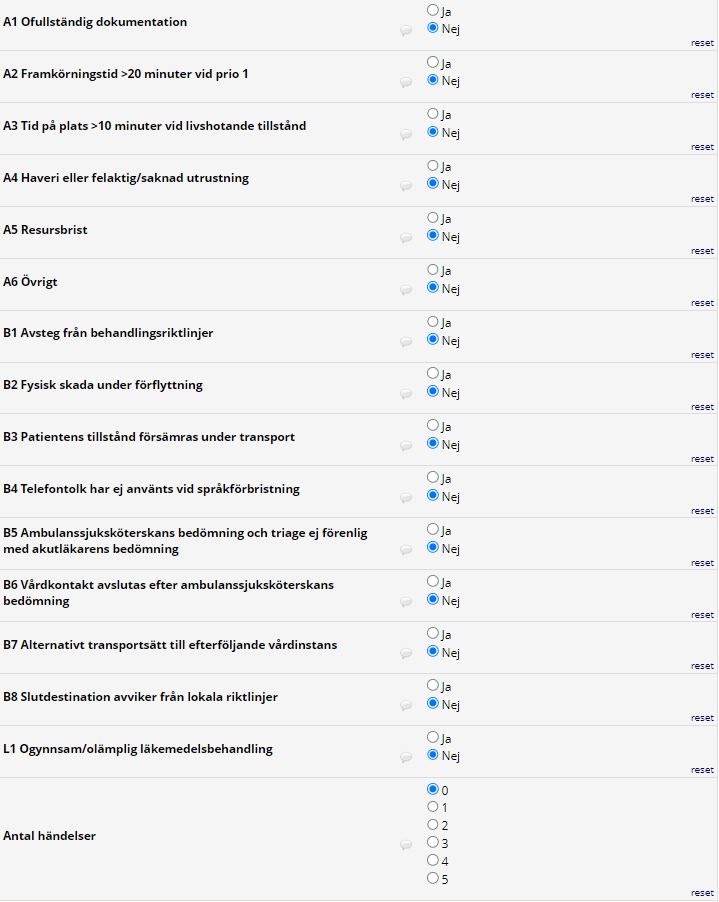 Markörerna
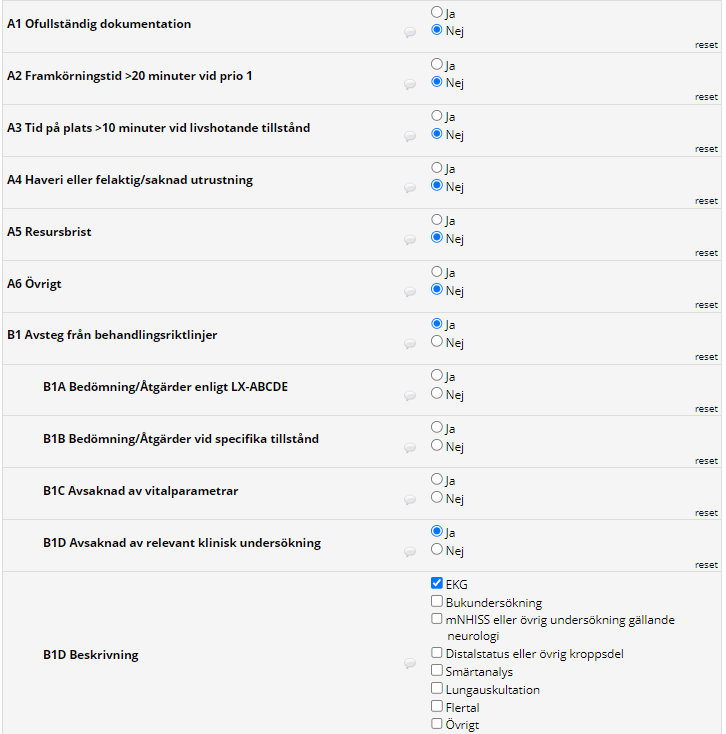 Primärgranskning
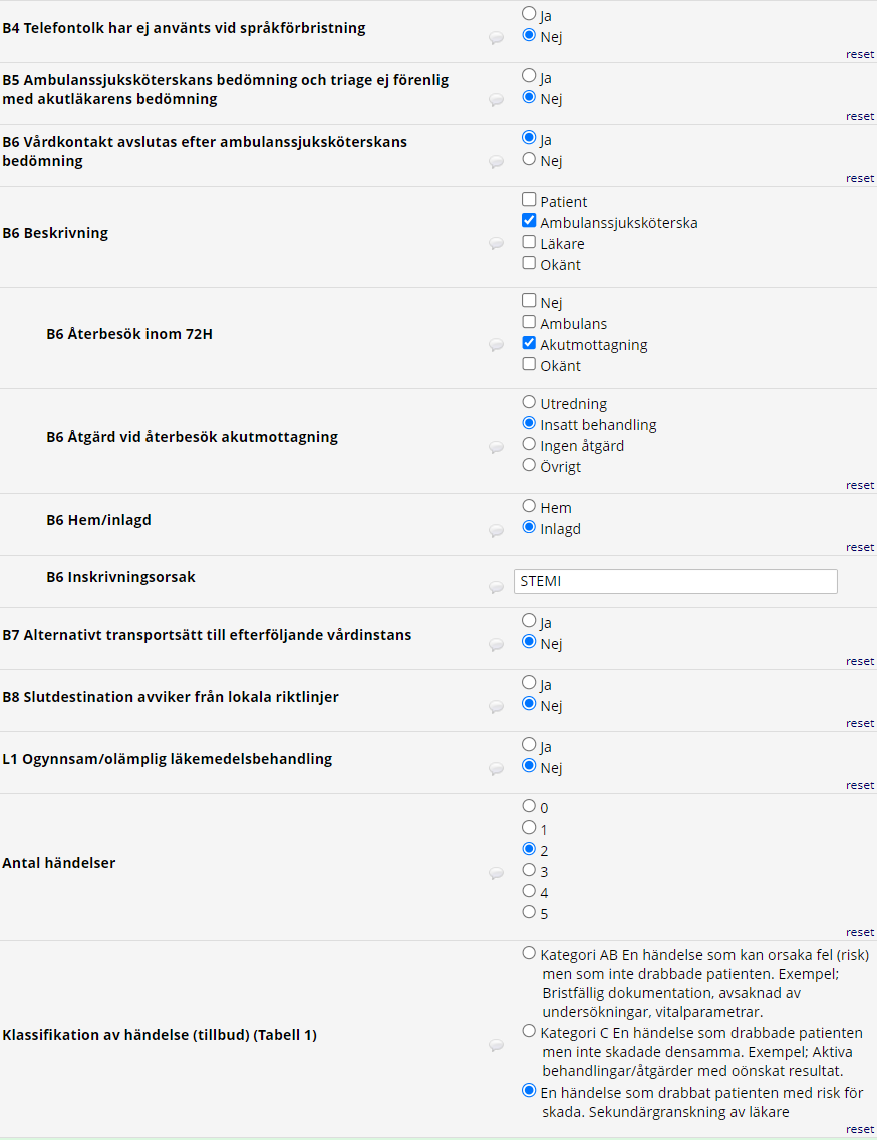 Primärgranskning
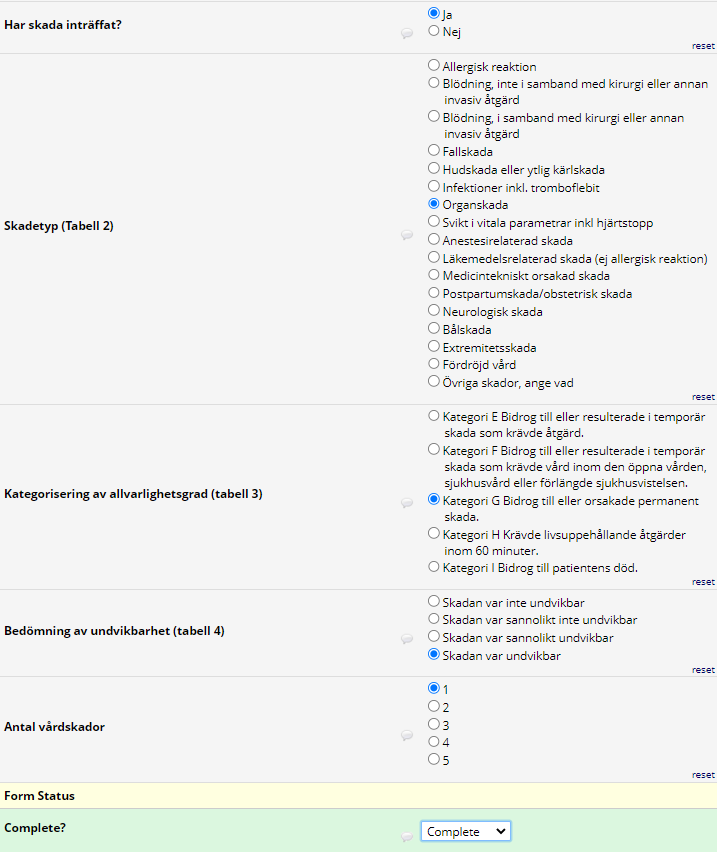 Sekundärgranskning
Patienter som kvarstannar på plats
100 journaler/månad
655 journaler 
6,8 % av populationen
MJGSahlgrenska
Presentera resultat
[Speaker Notes: Orsaker till sekundärgranskning

Ileus
Njursvikt
CVS
Ketoacidos
Sepsis]
[Speaker Notes: Skador 

Sepsis
Lemieres sjukdom 
Ischemi tarm
Infektion barn]
28,1% Ingen händelse
64% händelse kategori AB 
7,3% händelse kategori C
0,6% händelse med skada
Samtliga ej undvikbara
Sammanfattning
[Speaker Notes: Distinktionen att detta ska vara i ambulanssjukvården.]
Tillgång till ambulansjournal och sjukhusjournal
Antal journaler?
Olika rekommendationer 
SKR föreslår 20-40 journaler/månad i slutenvården
En norsk studie föreslår 8-10% av populationen
Primärgranskare 
Sjuksköterska (Utbildad i MJG se under evenemang SKR’s hemsida)
Läs tillgänglig litteratur om MJG från SKR
Erfarenhet av ambulanssjukvård samt sin organisation
Cirka 5-10  minuter per journal
Sekundärgranskning 
Läkare
Läs tillgänglig litteratur om MJG från SKR
Bedöma om skada har skett
Kategorisera skador
Bedöma skadors undvikbarhet
Erfarenhetsmässigt ca 4-6% av granskade journaler
Olika möjligheter till digitala markörer
REDCap® 
Microsoft Access®
Krav på resurser
Utveckling av instrument för barn inom ambulanssjukvård
Utveckling av användarvänligt gränssnitt för nationell datainmatning och hantering gällande MJG
Pågående arbete
Niclas.Packendorff@vgregion.se
0730210929
Frågor?
Handbok MJG
https://skr.se/skr/tjanster/rapporterochskrifter/publikationer/markorbaseradjournalgranskningforattidentifieraochmataskadorivarden.65222.html
Handbok ambulanssjukvård
https://skr.se/skr/tjanster/rapporterochskrifter/publikationer/markorbaseradjournalgranskningforambulanssjukvard.68143.html
Studie gällande antal journaler
https://bmjopen.bmj.com/content/6/4/e010700
Litteratur